Chapter Advisory Council (ChAC)
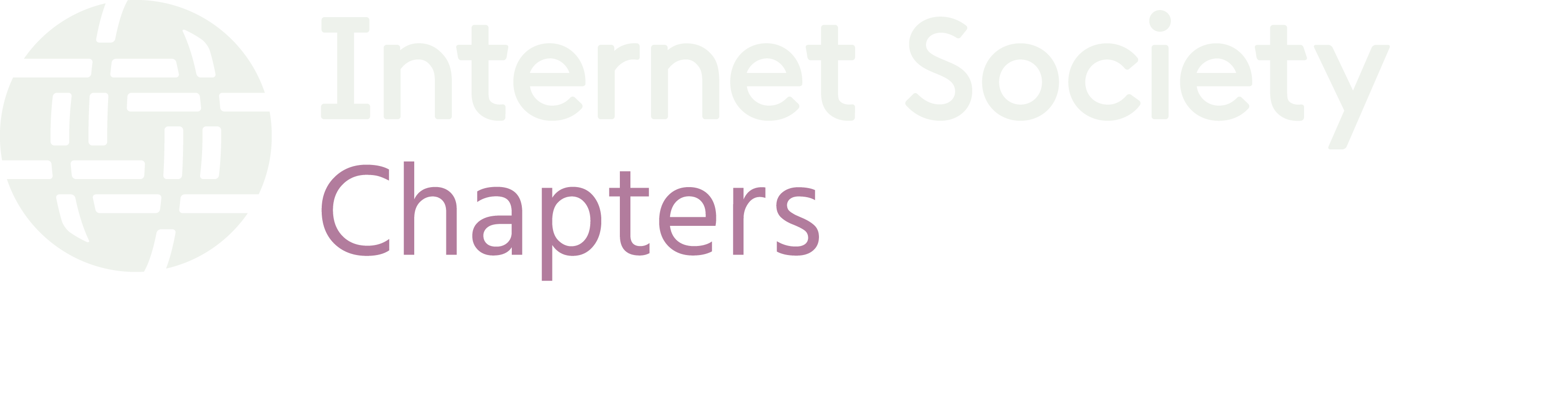 Report to the Board of Trustees
March 6, 2025
Flávio R. Wagner
Chair of the ChAC Steering Committee
2025 ChAC Steering Committee Members
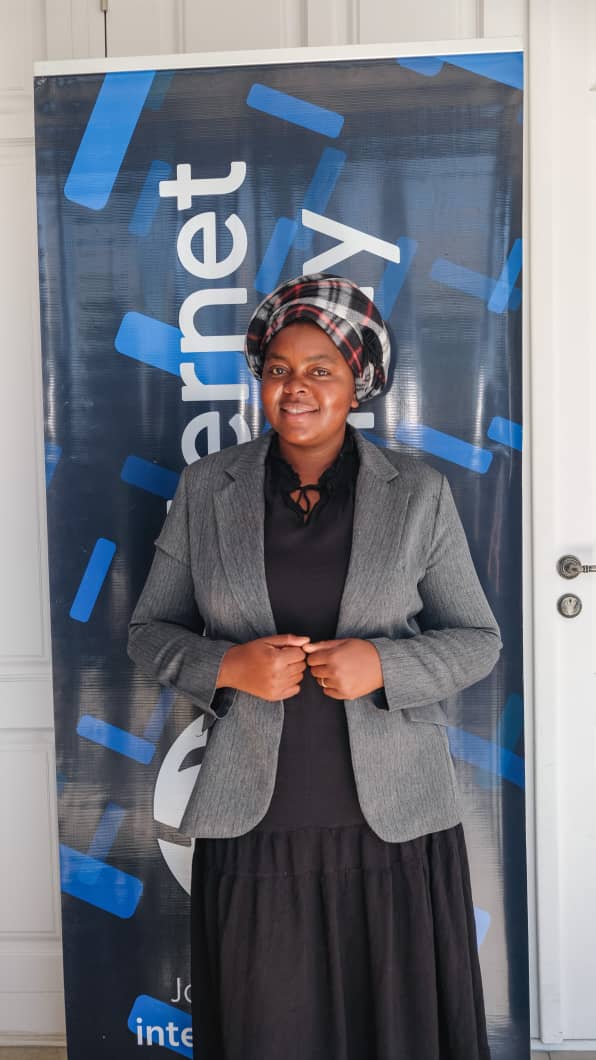 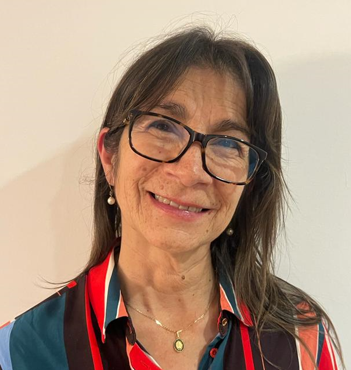 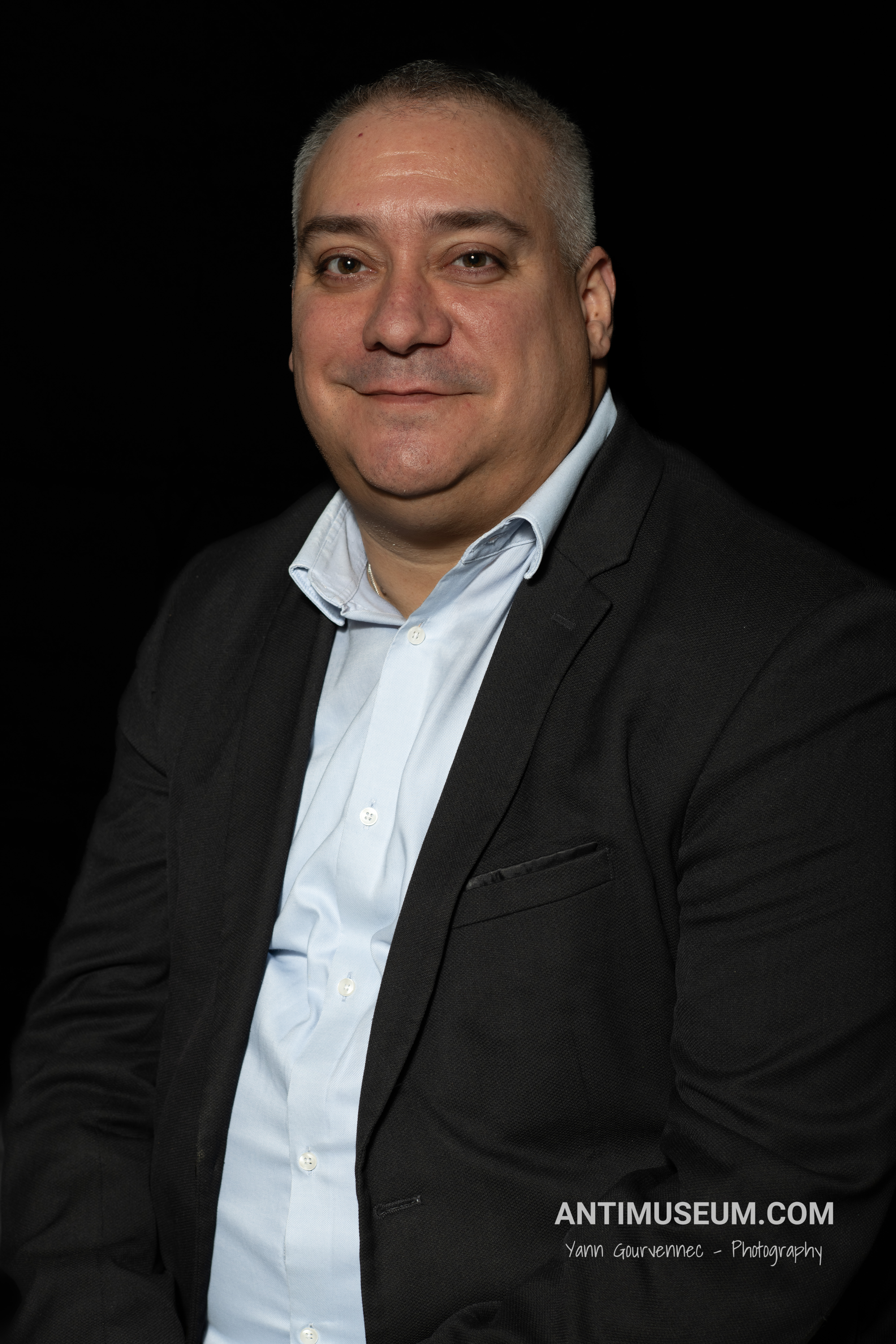 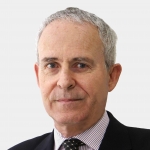 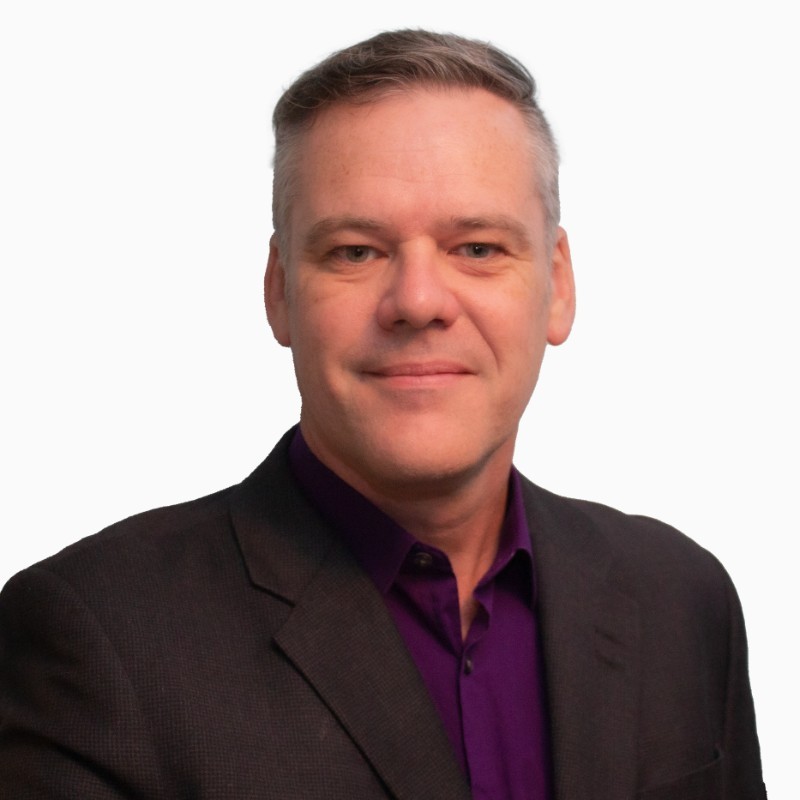 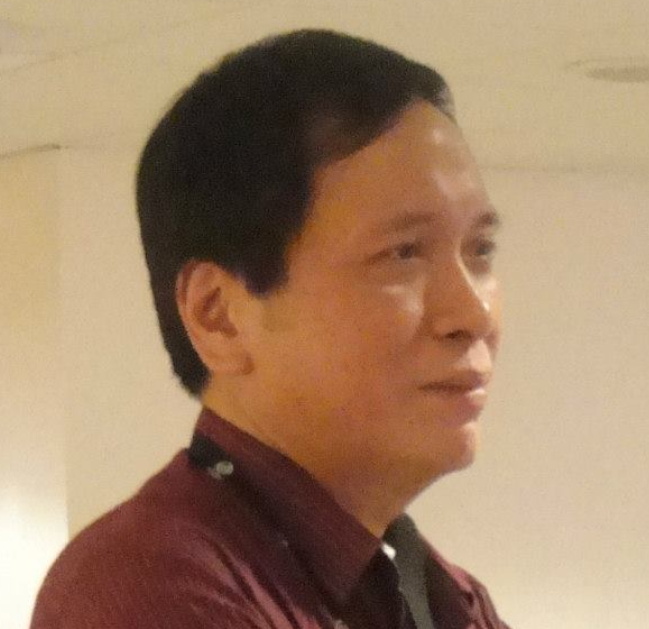 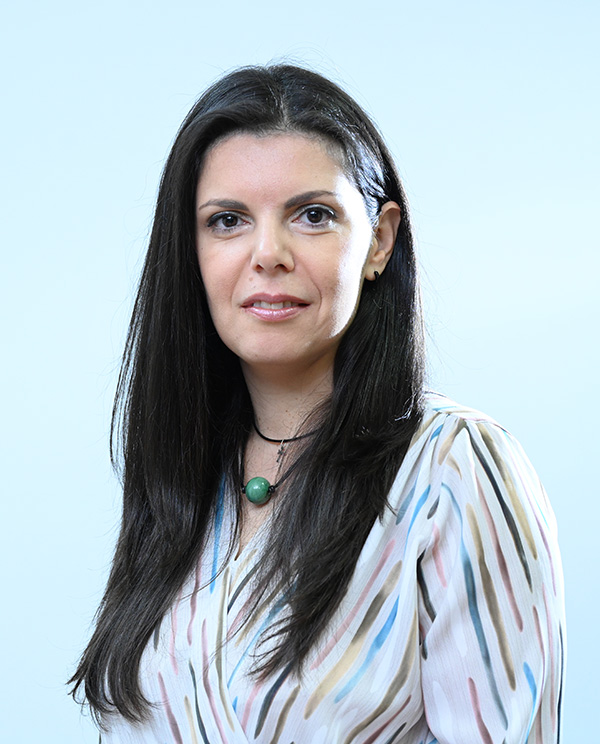 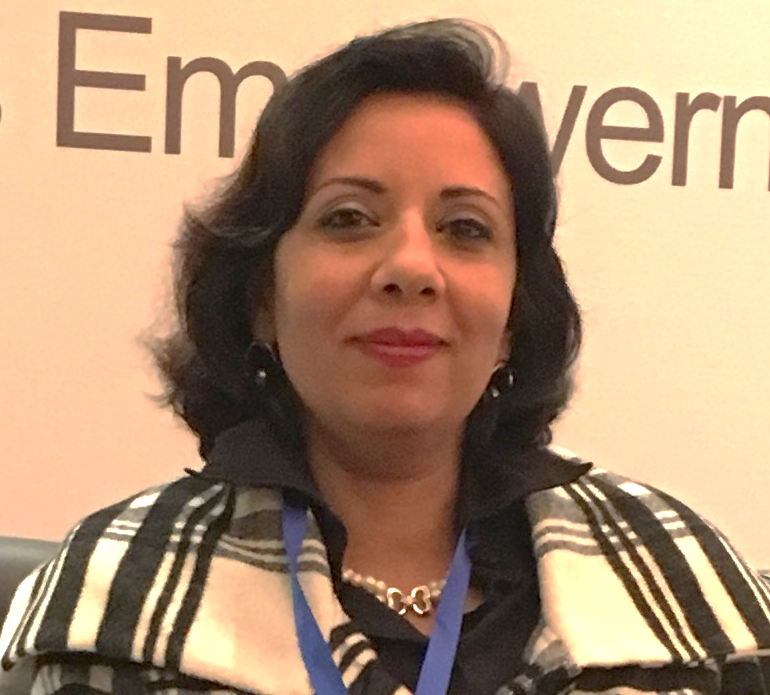 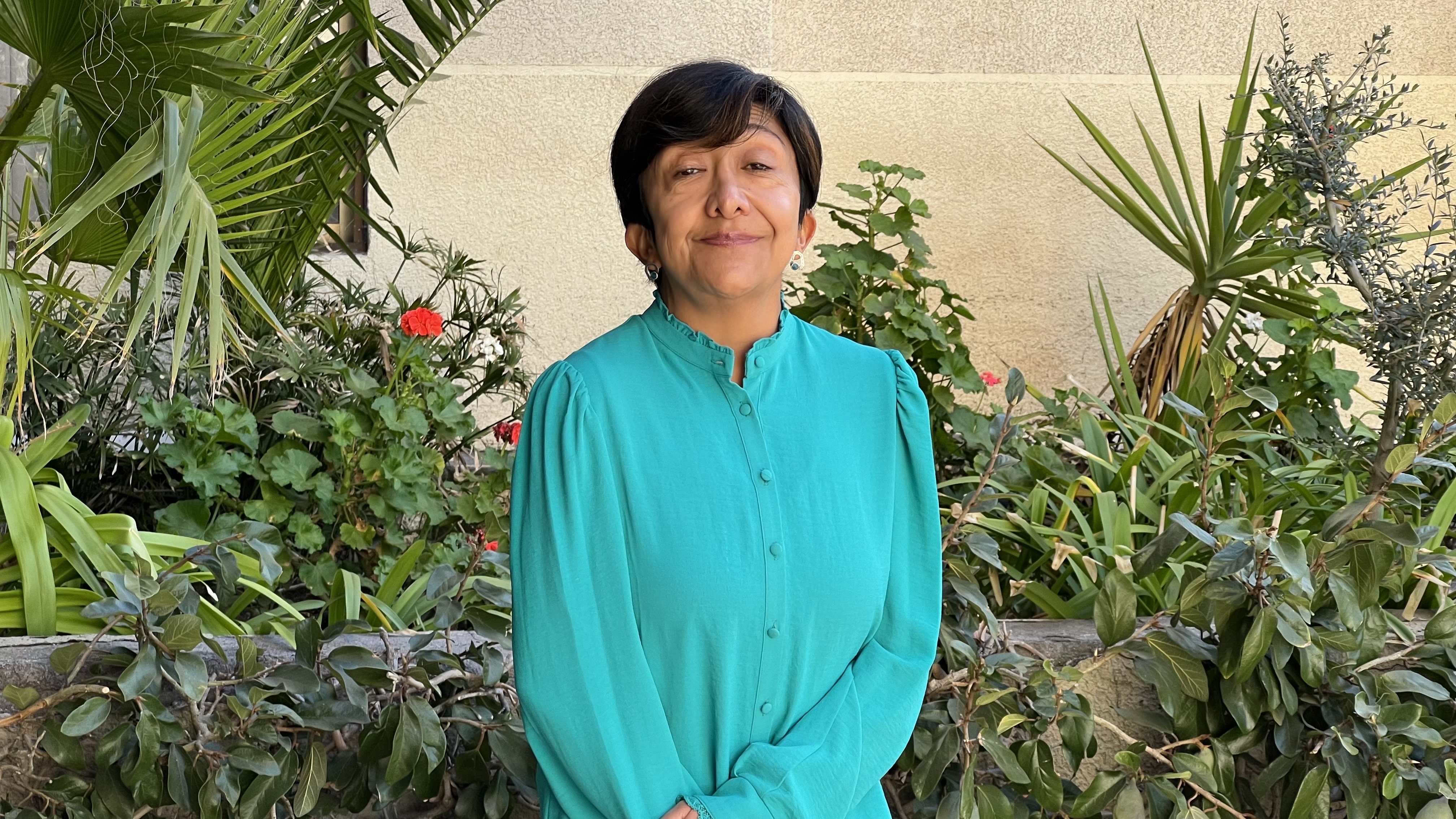 2
ChAC Action Plan and Priorities
1. Help create more meaningful opportunities for engagement of chapters and members

Regional calls, community days, in-person workshops, ISOC@... events, ...
Project related engagement, depending on topics

2. Enhance communication and cooperation with ISOC and ISOC Foundation staff and with the BoT

Regular participation in ChAC and ChAC Steering Committee calls
ChAC shall invite BoT members for informal discussions on issues of mutual interest
3
ChAC Action Plan and Priorities
As a consequence of 1) and 2):

Chapters shall improve their influence and help drive Internet governance policies both locally and globally

ISOC strategies, priorities and programs will have been concretely influenced by contributions coming from the chapters and channeled through the ChAC
4
ChAC Action Plan and Priorities
3. Revision of the ChAC rules and procedures

4. Support ISOC’s new initiative on chapters’ archives

5. Remove barriers for new chapters

6. Issues regarding transparency

ChAC webpage permanently updated, with easy to find links to all relevant documents
ChAC main Action Items list always updated and easily available to all chapter leaders
All relevant ChAC and ChAC SC documents easily available to all chapter leaders
At any time, all current chapter leaders can suggest topics they want the ChAC to discuss
5
ChAC and ChAC SC activities
ChAC Steering Committee holds monthly calls – Jan, Feb

ChAC Steering Committee leadership holds monthly calls – Jan, Feb

Full ChAC holds quarterly calls – Feb 25, May 20, Sep 16, Nov 18

Quarterly calls between ChAC SC and ISOC staff leaderships
6
Report from Q1 Full ChAC Call
Presentation and discussion of the proposed ChAC Action Plan and Priorities for 2025, Flávio Wagner

Update on ISOC Comms Plan (and on new initiative on chapters’ archives), Chris Locke

Chapter funding overview, Jenn Beard

Working together in 2025 – collaboration and engagement opportunities, resources, Christine Saegesser Baethge

Opening the Chapter-Delegates list, Christine Saegesser Baethge

Chapter health update, Christine Saegesser Baethge
7
Chapter Health Update
Number of current (full) chapters: 120
Number of chapters still in pre-rejuvenation (deadline: 31 March): 5

Number of chapters in rejuvenation: 9

Changes since the beginning of this year:
Somalia [from pre-rejuvenation to rejuvenation]
8
Report from Q1 Full ChAC Call
Chapters represented in the call: 16 (out of 98 with a ChAC rep appointed)
40 chapters reps had attended the previous November call

ISOC and ISOC Foundation staff attending the call: 
Chris Locke, Sebastián Bellagamba, Christine Saegesser Baethge, Rama Rejman, Al Ghaff, Jenn Beard

BoT members attending the call: 
Caleb Ogundele and Charles Mok
9
Thank you!
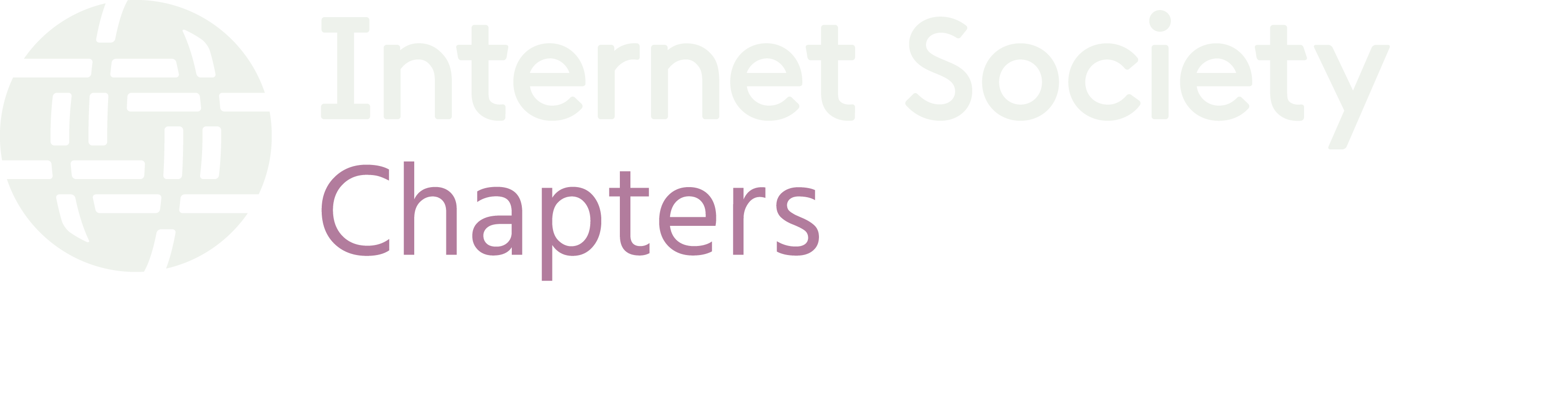 Flávio R. Wagner
Chair of the ChAC Steering Committee